ŠUMA STRIBOROVA
PO Kućanci
18. studenoga 2016.
Zašao mladić u šumu Striborovu narezati drva. Nije znao da je šuma začarana.
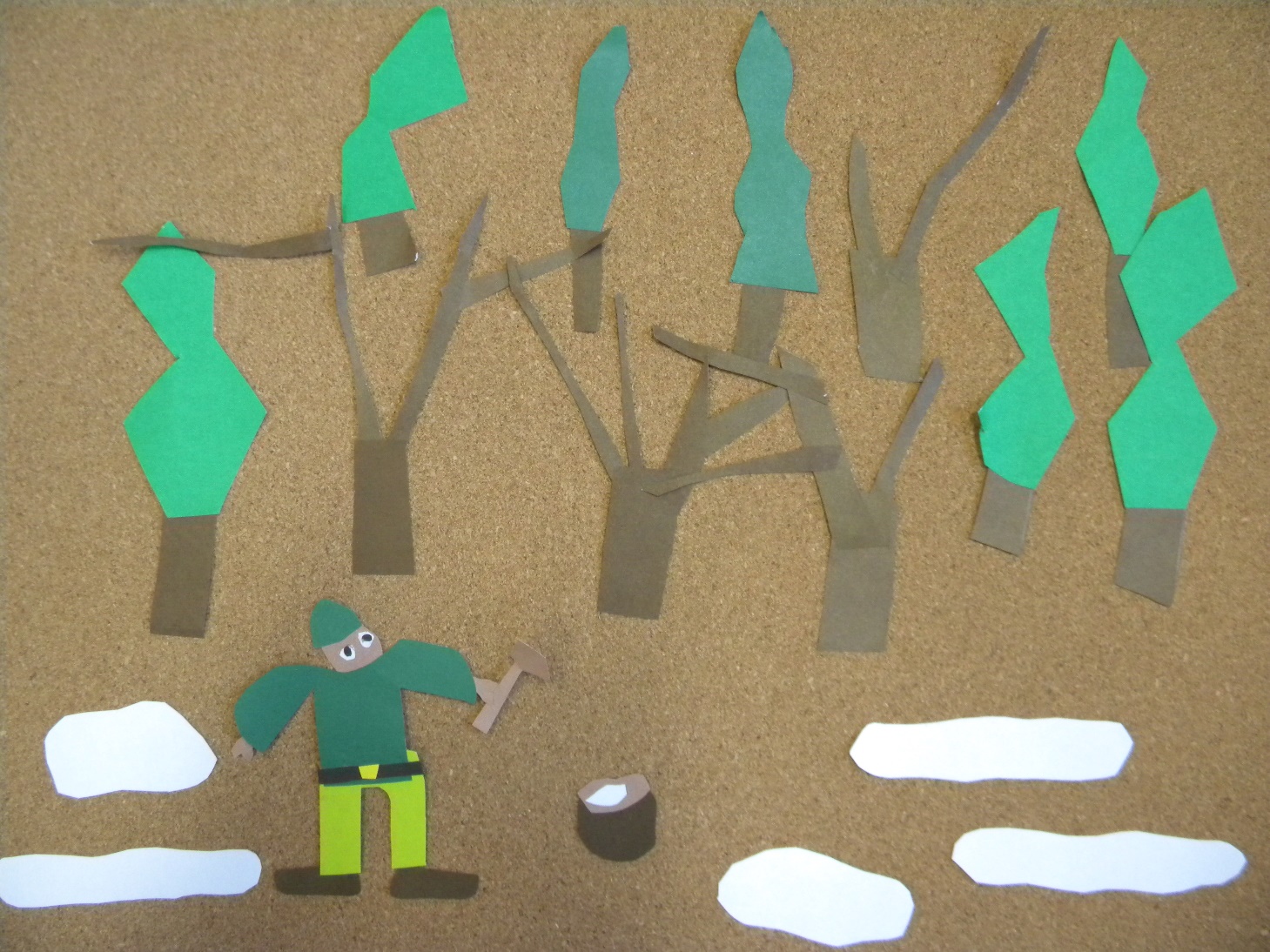 Iza panja pojavi se guja.
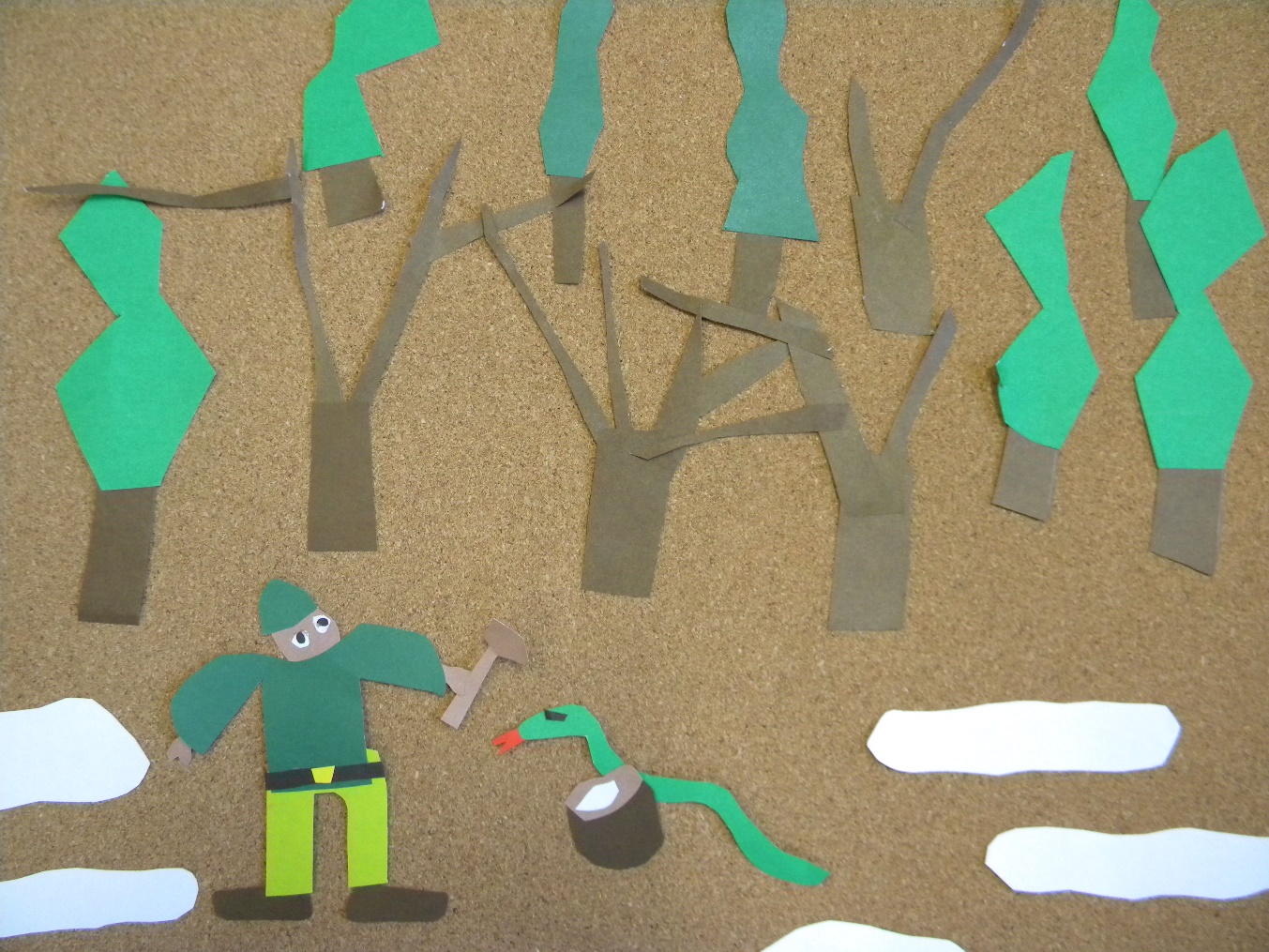 Guja se pretvori u prekrasnu djevojku. Mladić se zaljubi.
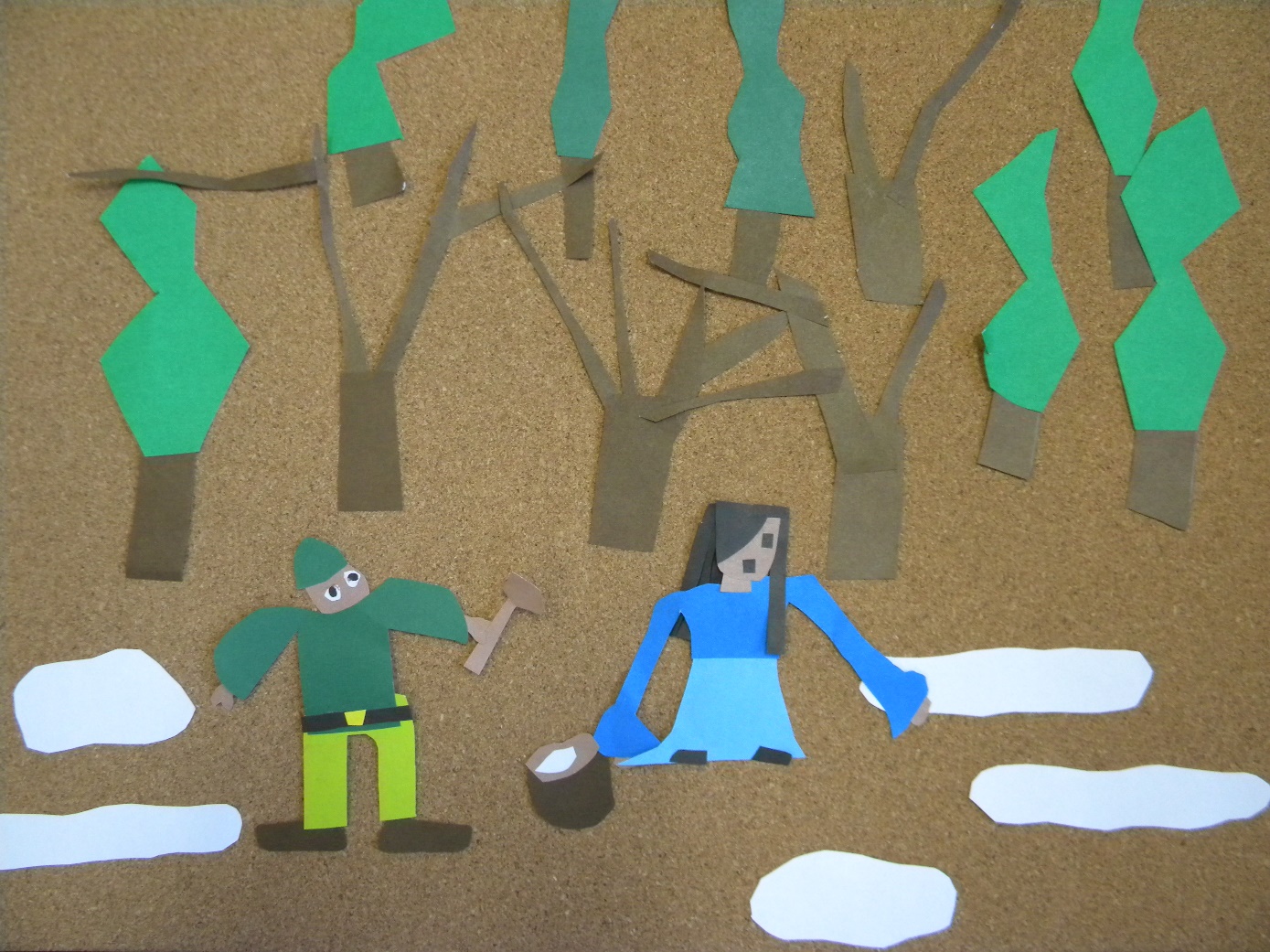 Povede guju – djevojku kući.
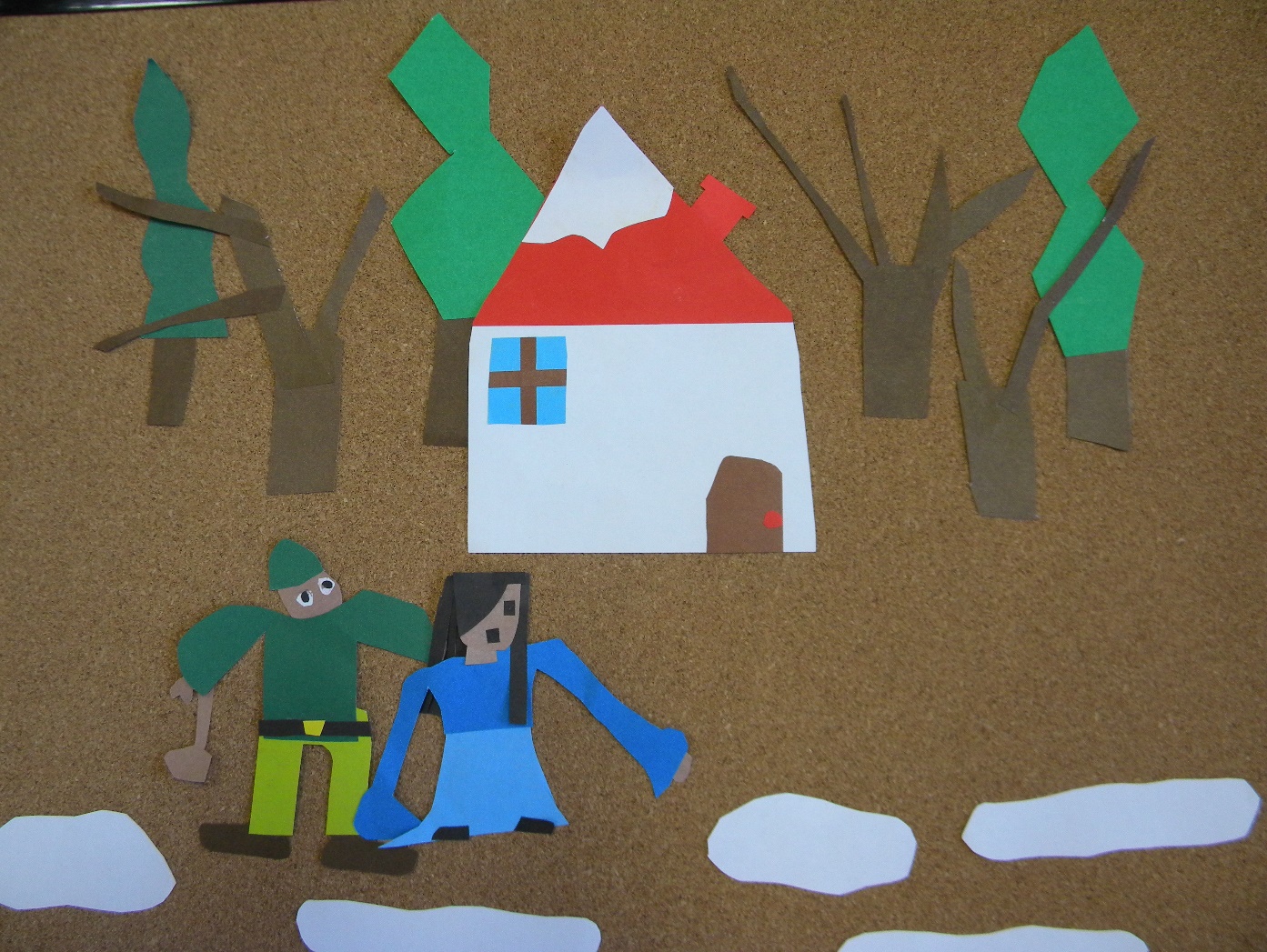 Predstavi je majci kao snahu.
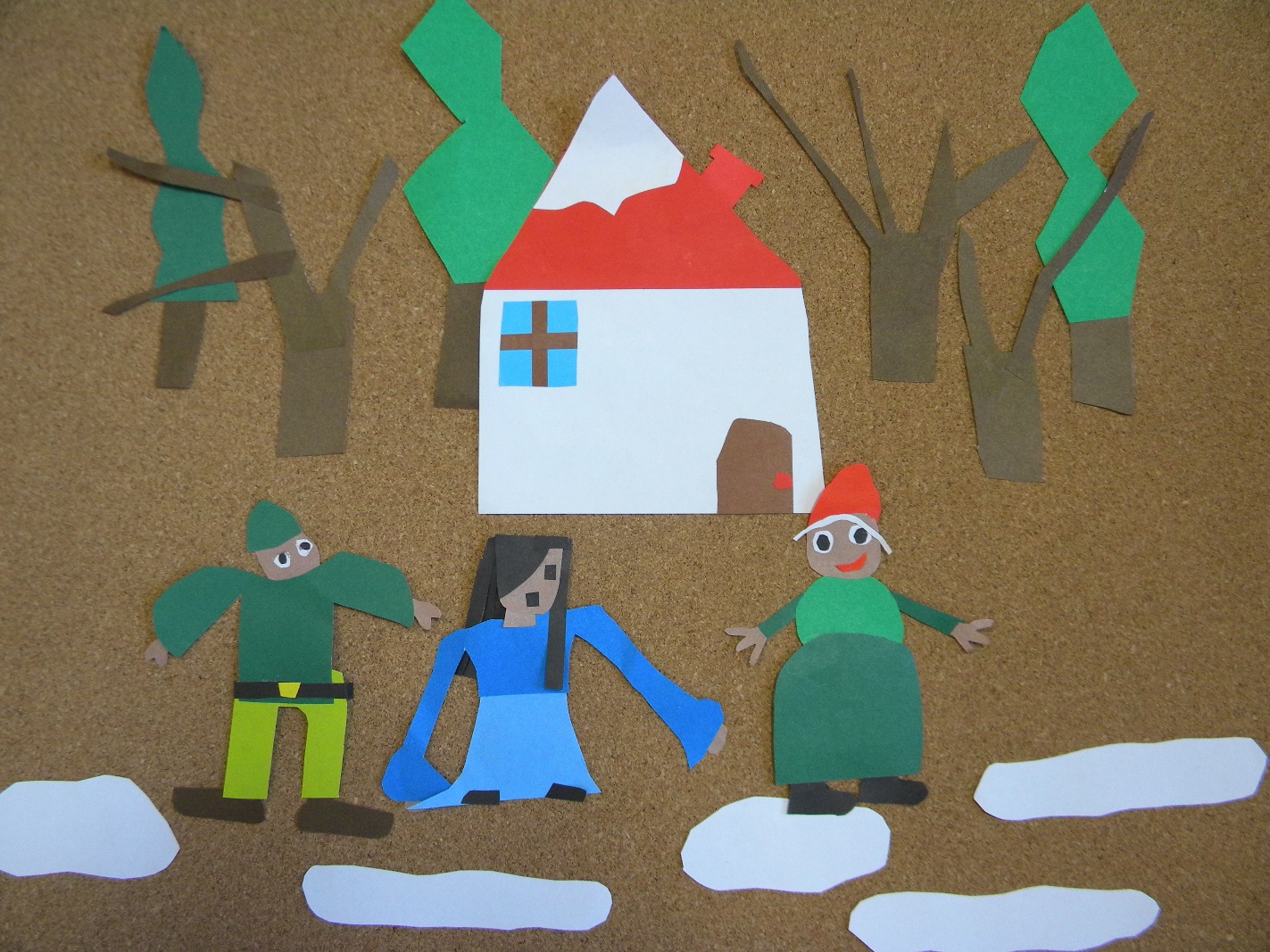 Mudra majka odmah shvati koga je sin doveo.
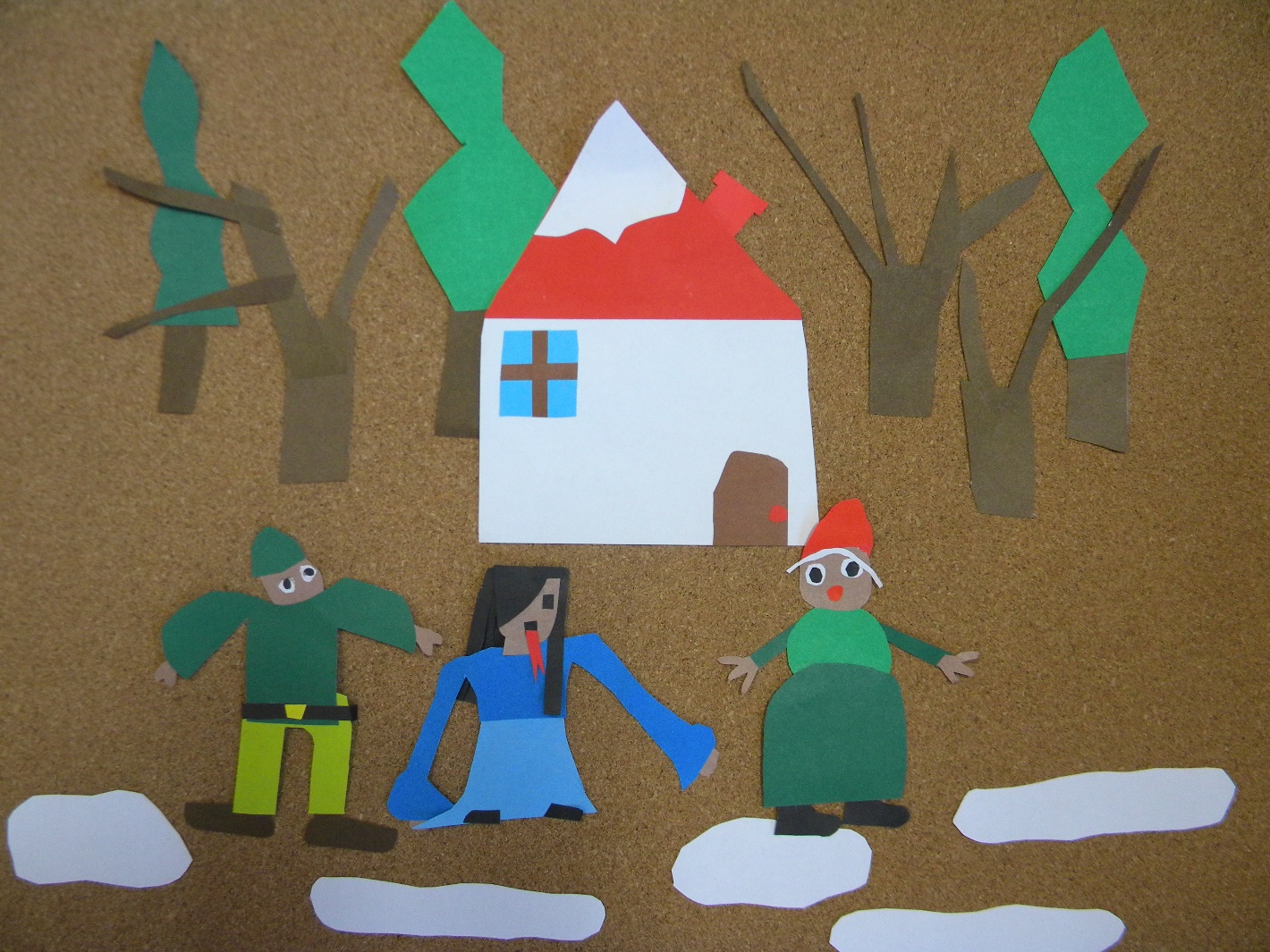 Prvi dan zla snaha potjera majku na vrh litice po snijeg da se umije.
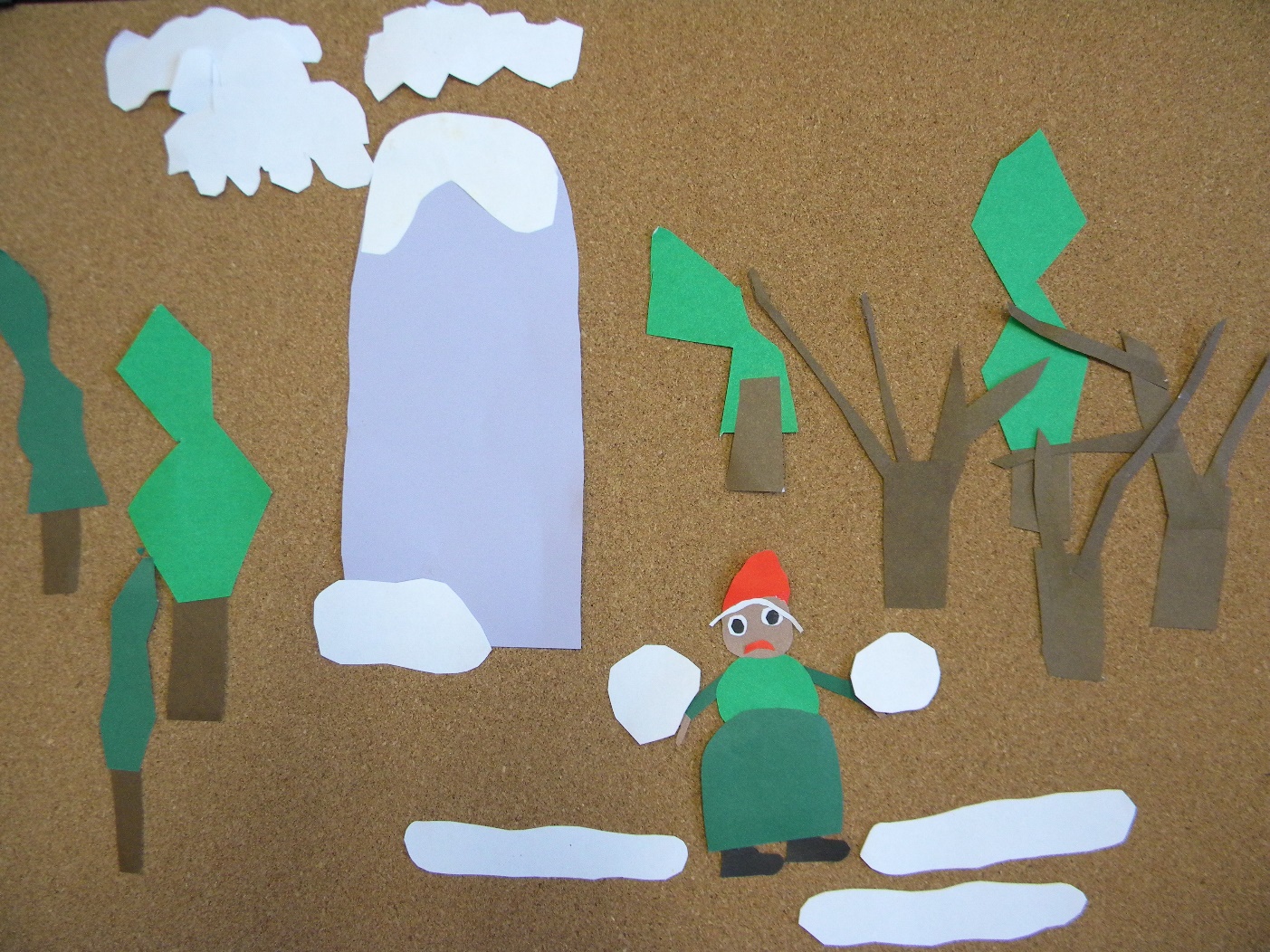 Drugi dan je potjera na zamrznuto jezero po šarana za ručak.
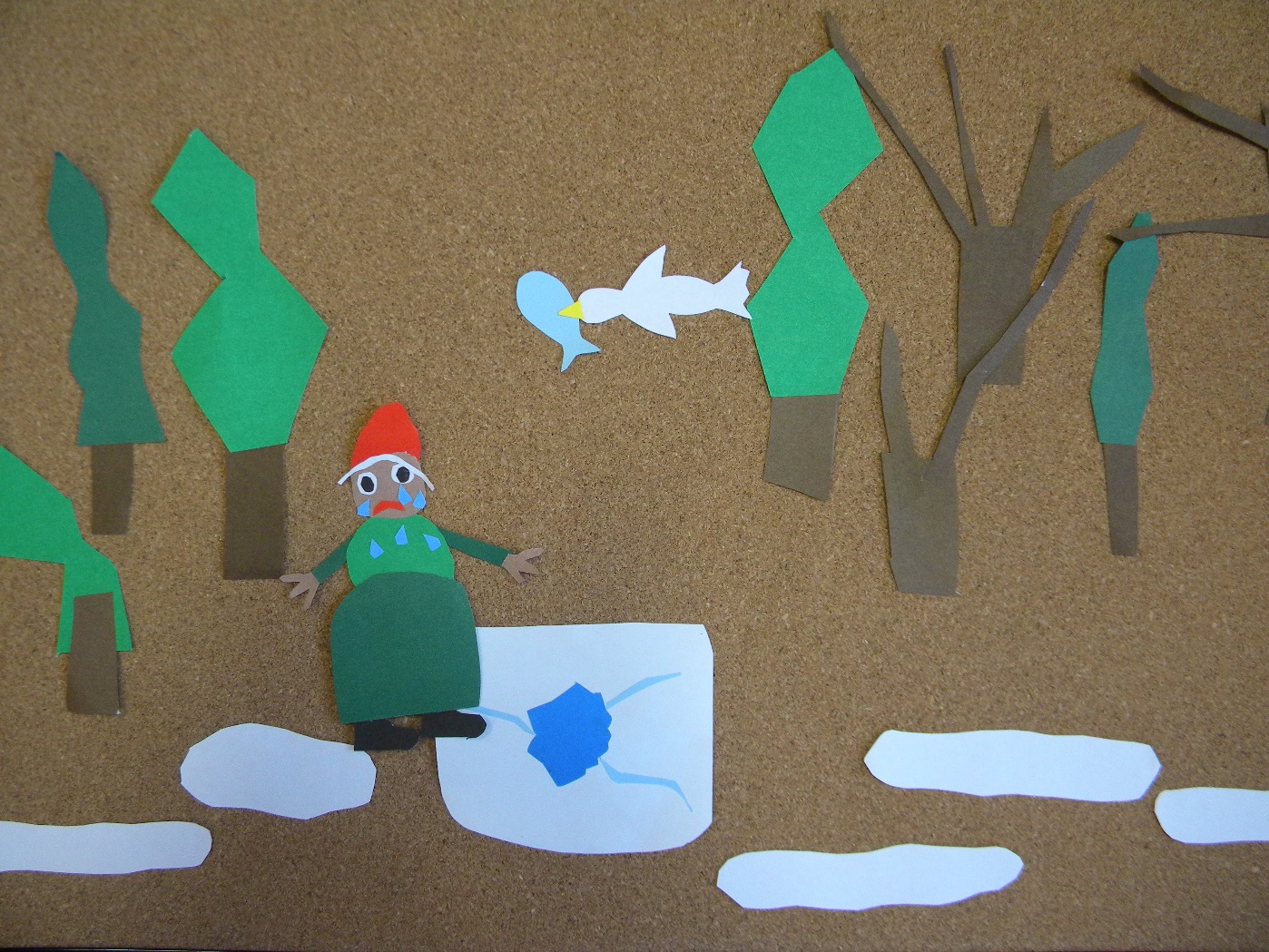 Treći dan je majka htjela sinu okrpati košulju.
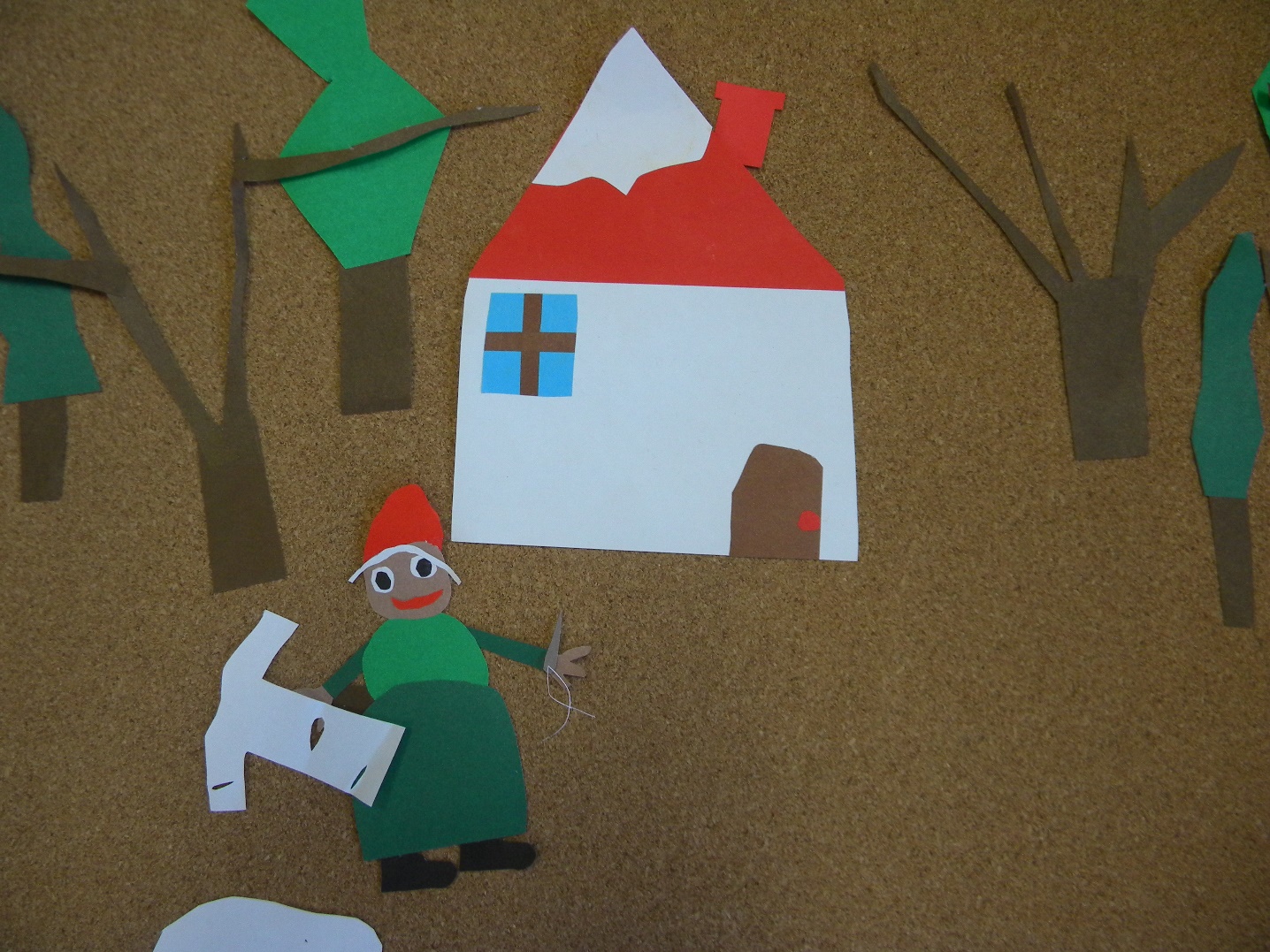 Snaha joj nije dopustila.
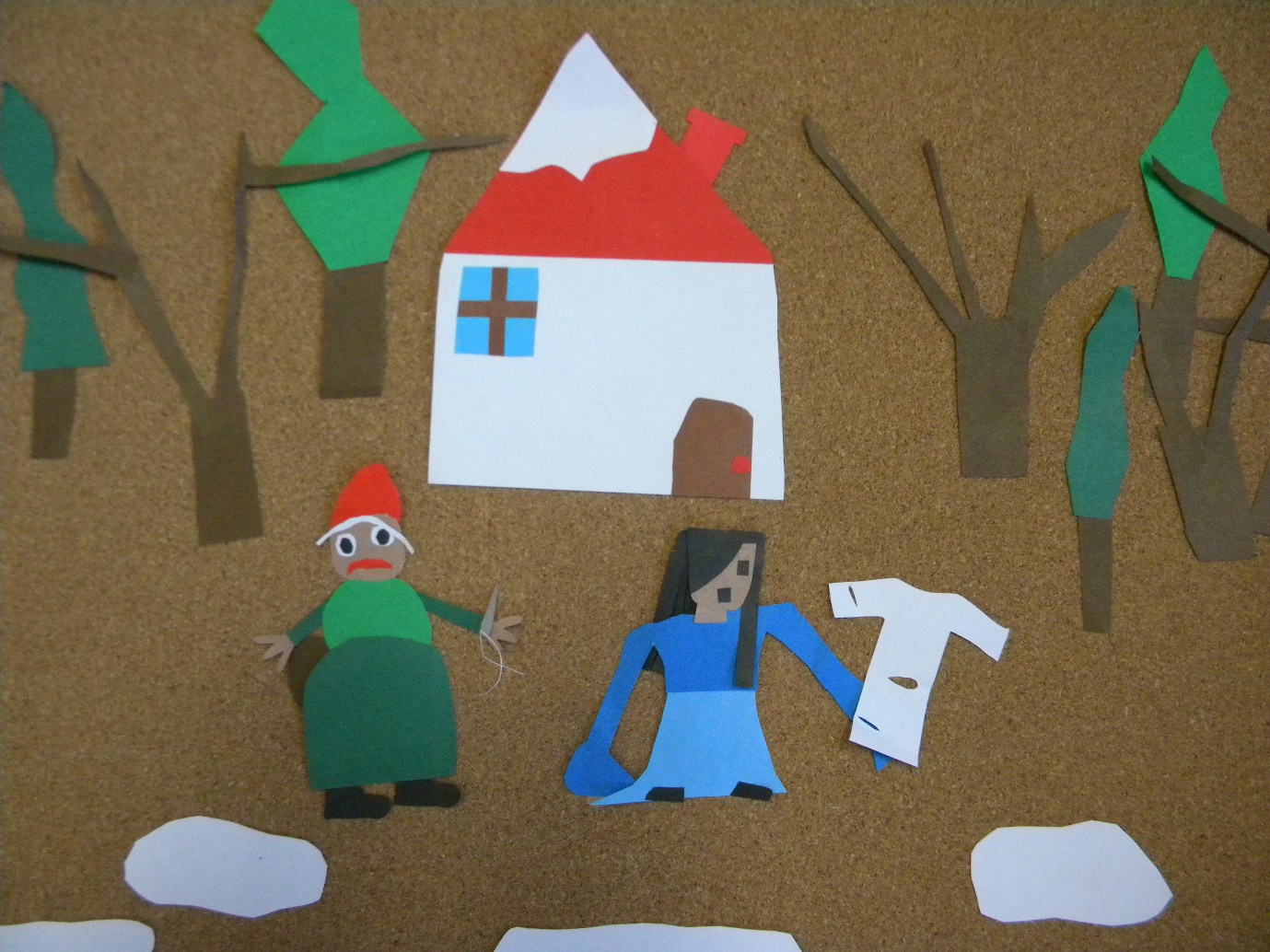 Uto je naišlo ubogo djevojče poderanog rukava.
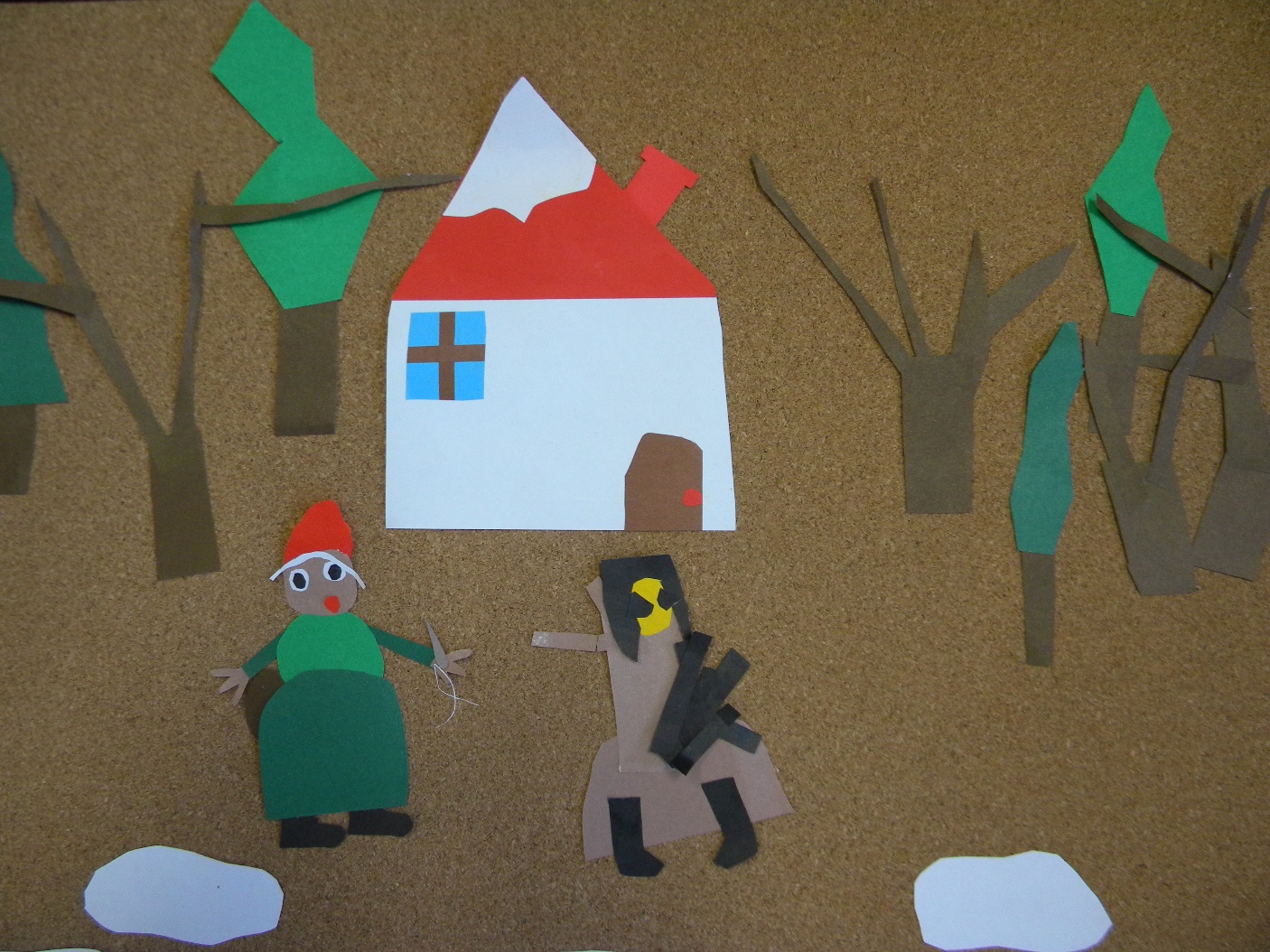 Baka joj je okrpala rukav. Za zahvalu je dobila svežanj luči.
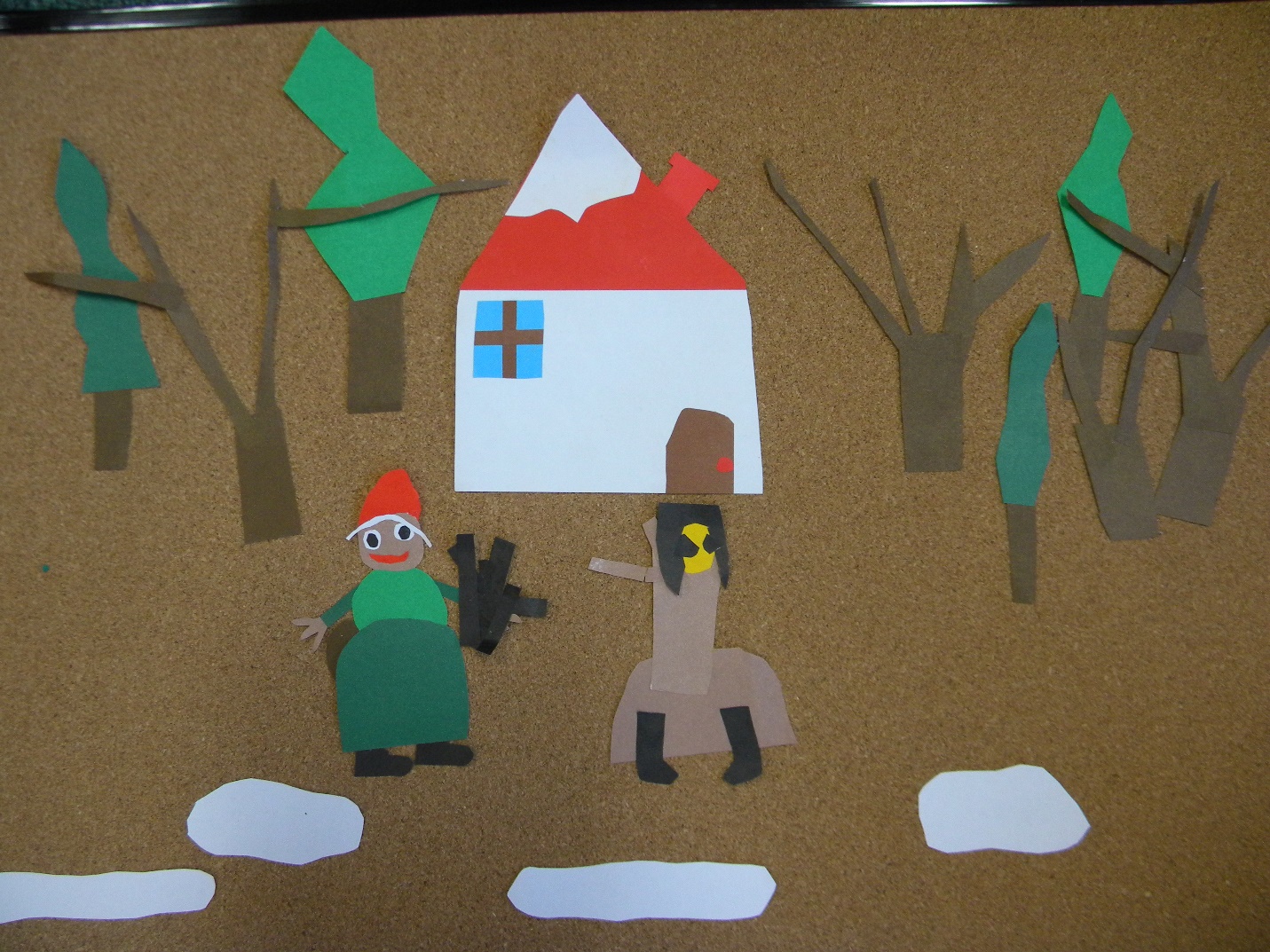 Sin i snaha odlaze kod kume u goste.
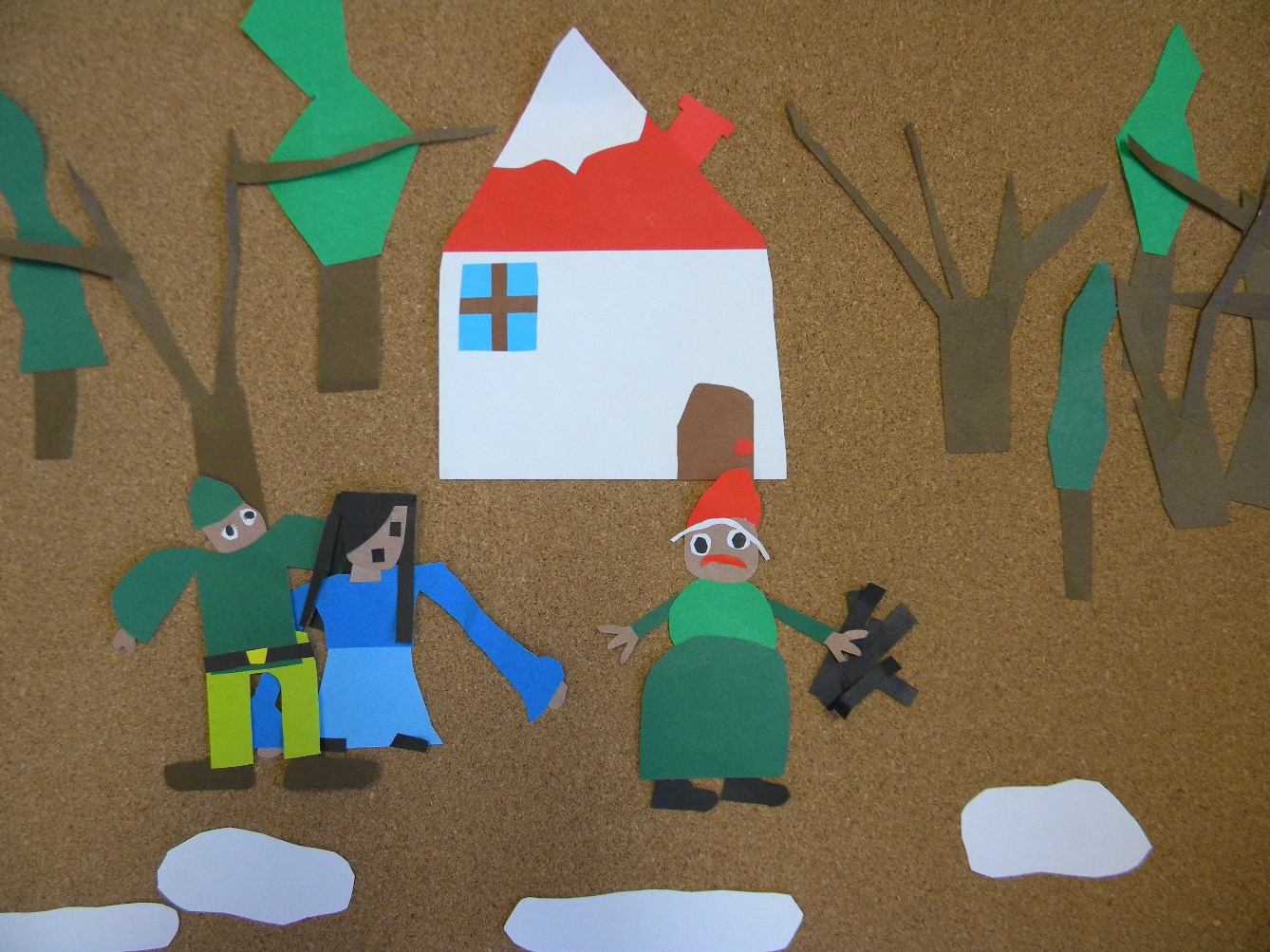 Žalosna majka pali luči.
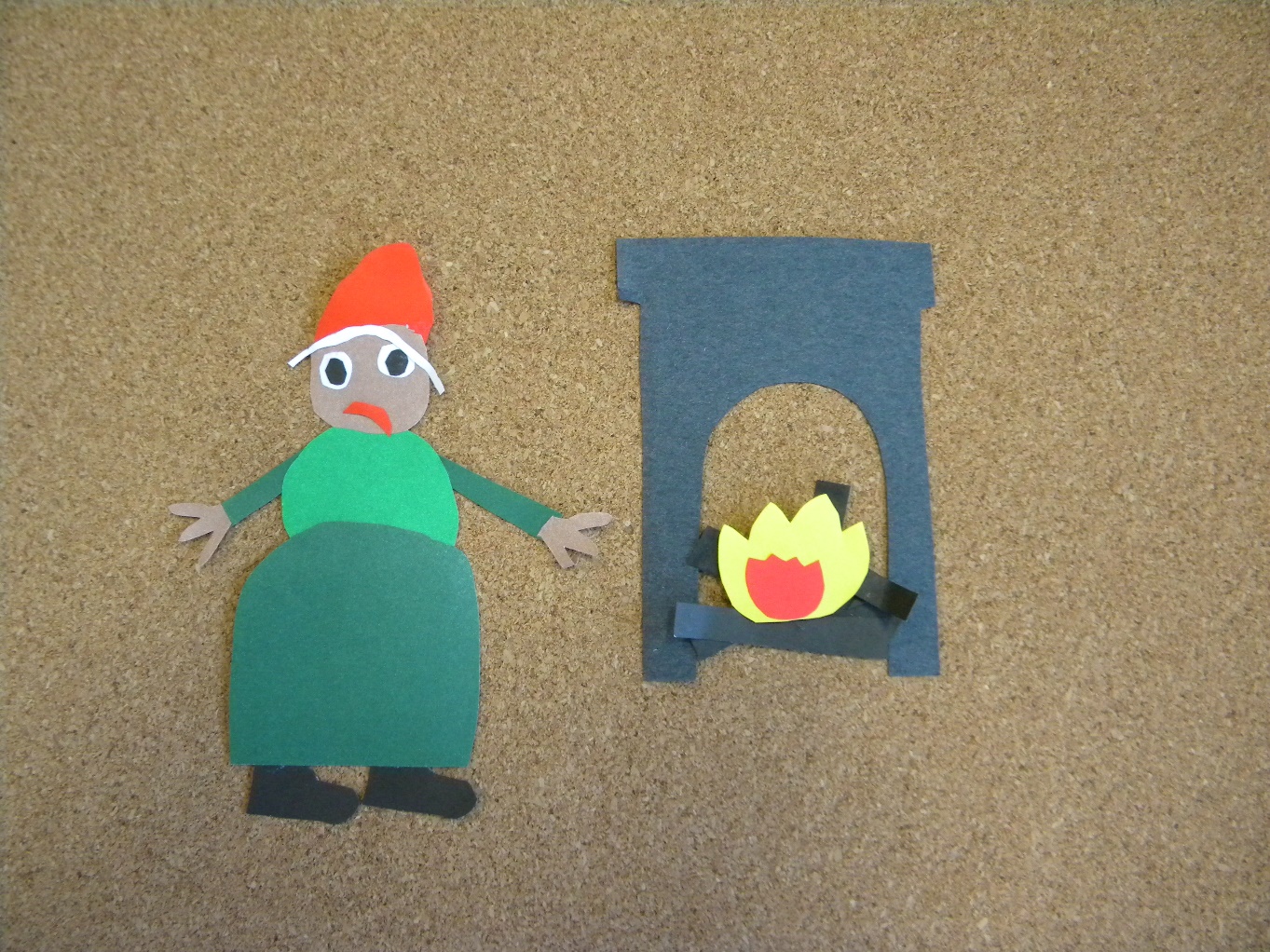 Iz plamena izlaze Domaći.
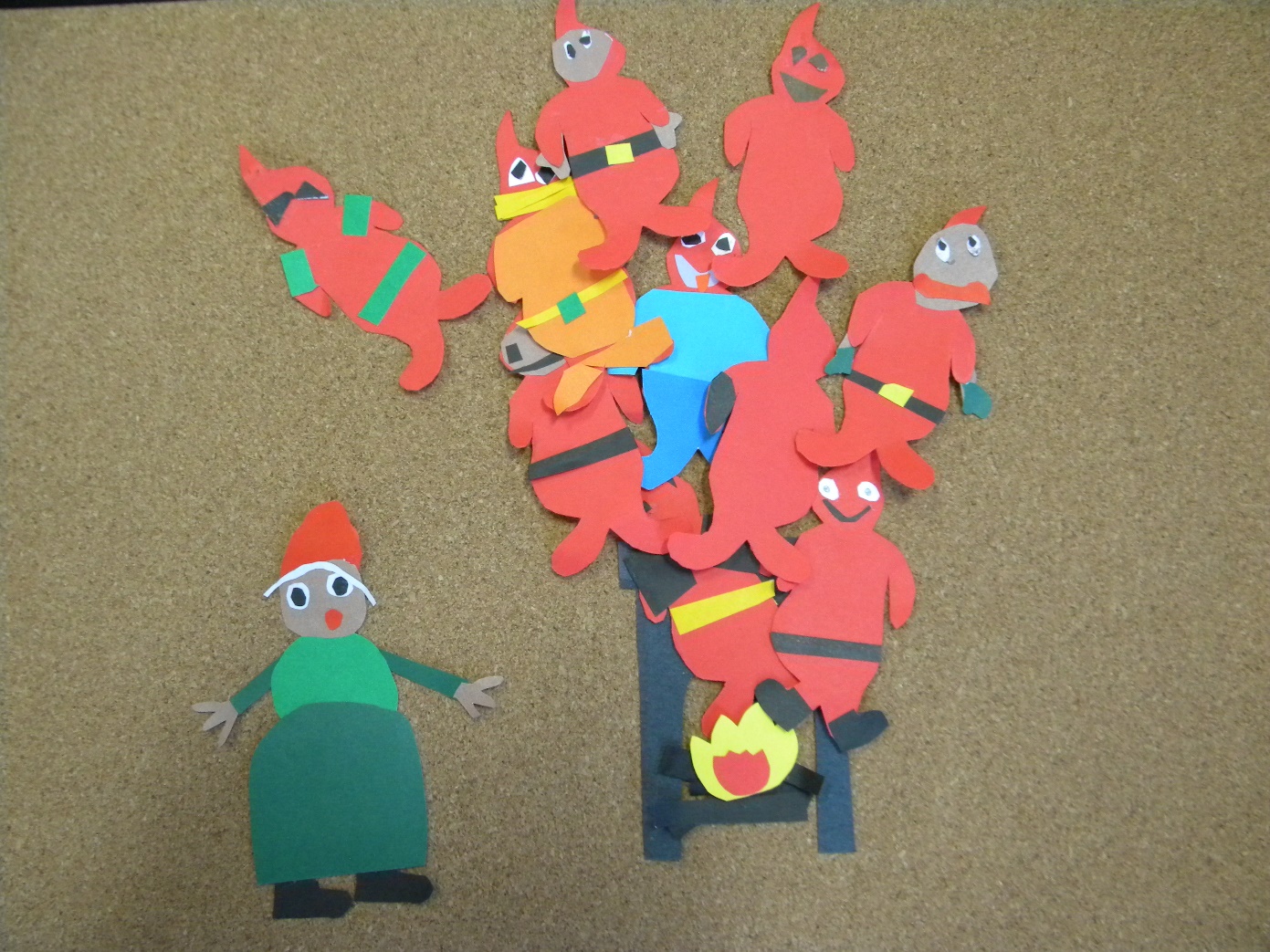 Majka se veseli i pleše s njima.
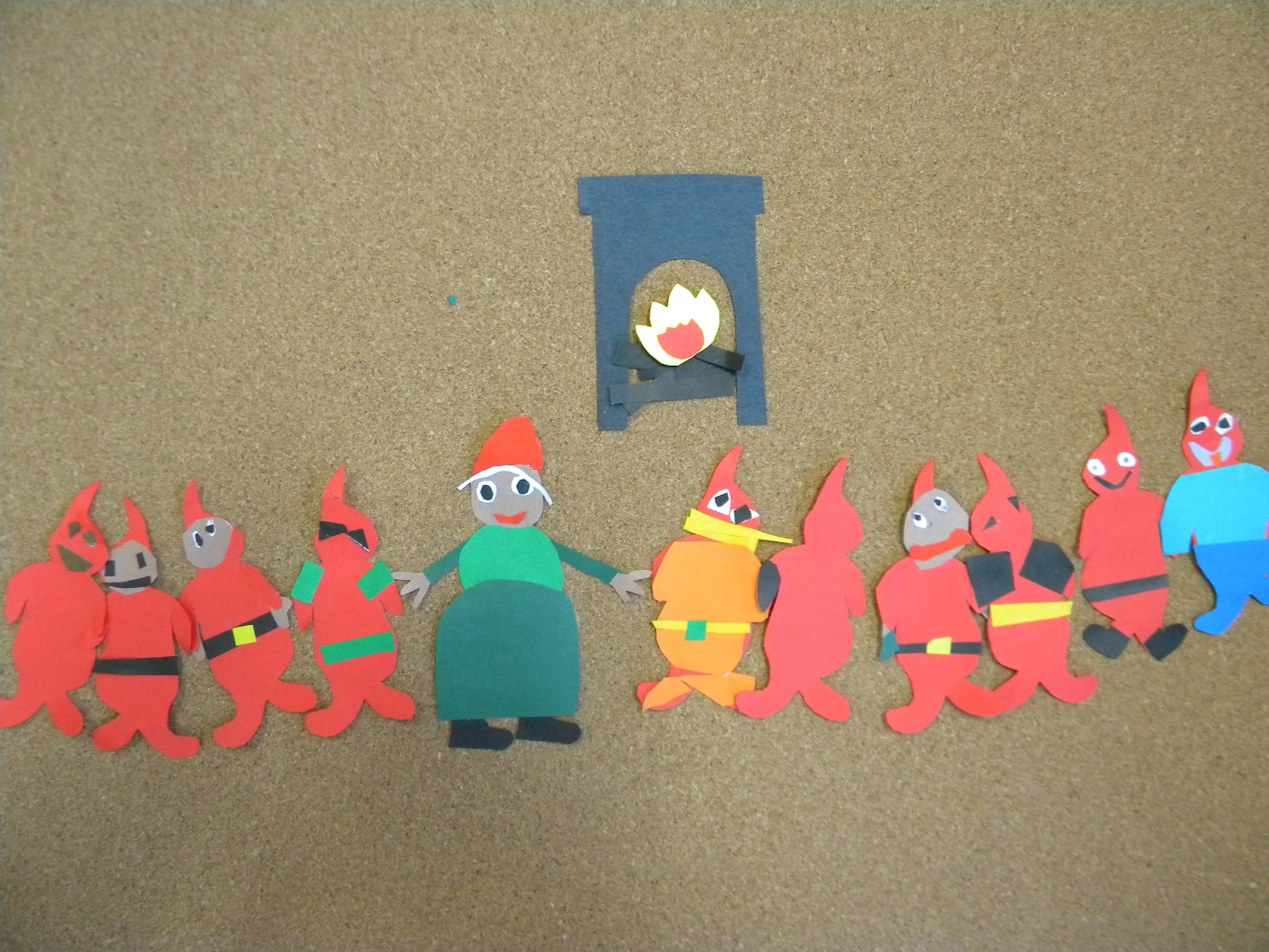 Požali se Maliku Tintiliniću. On joj odluči pomoći.
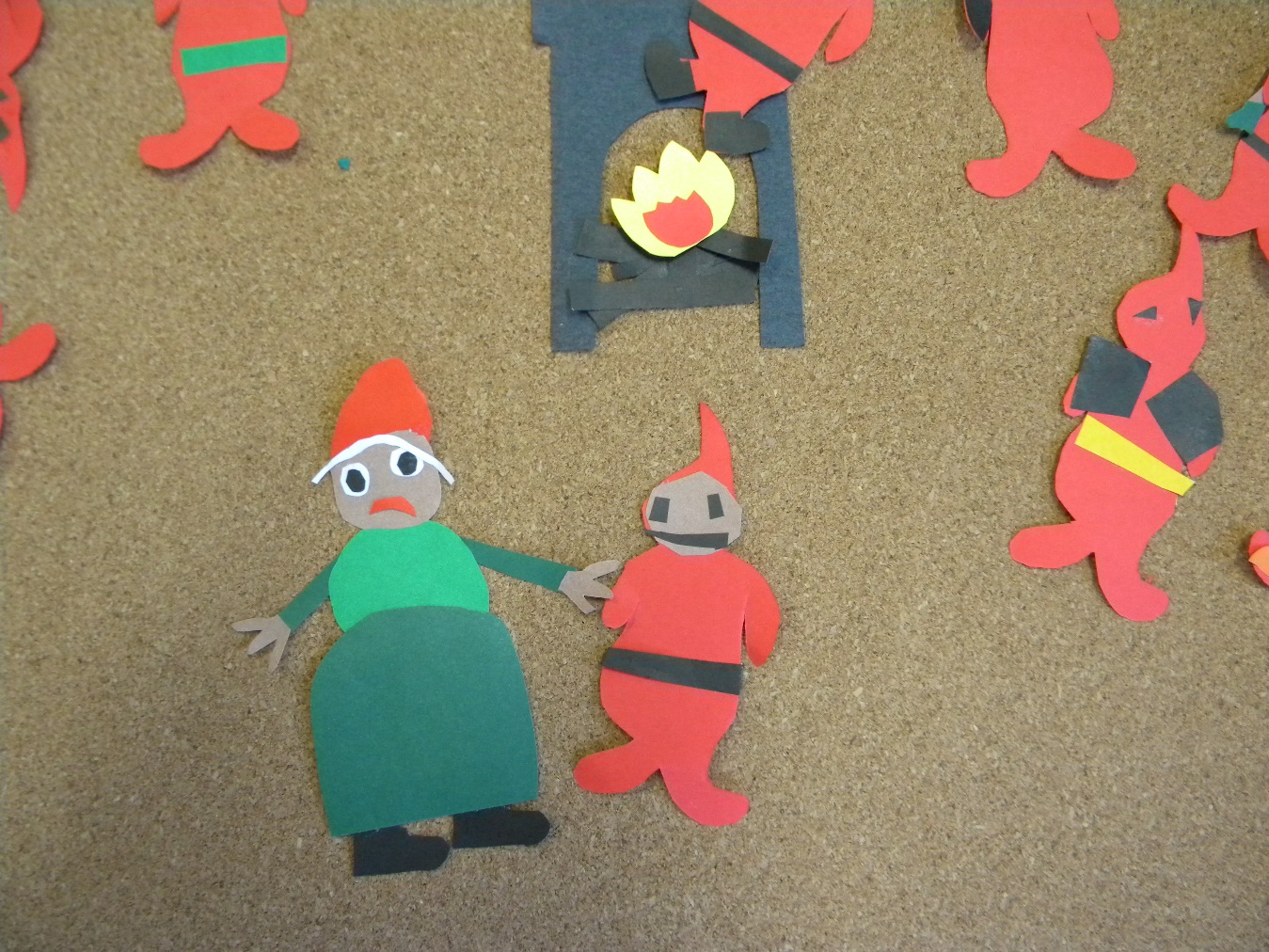 Podmetnuli su snahi svračja jaja. Otkrila je svoj jezik.
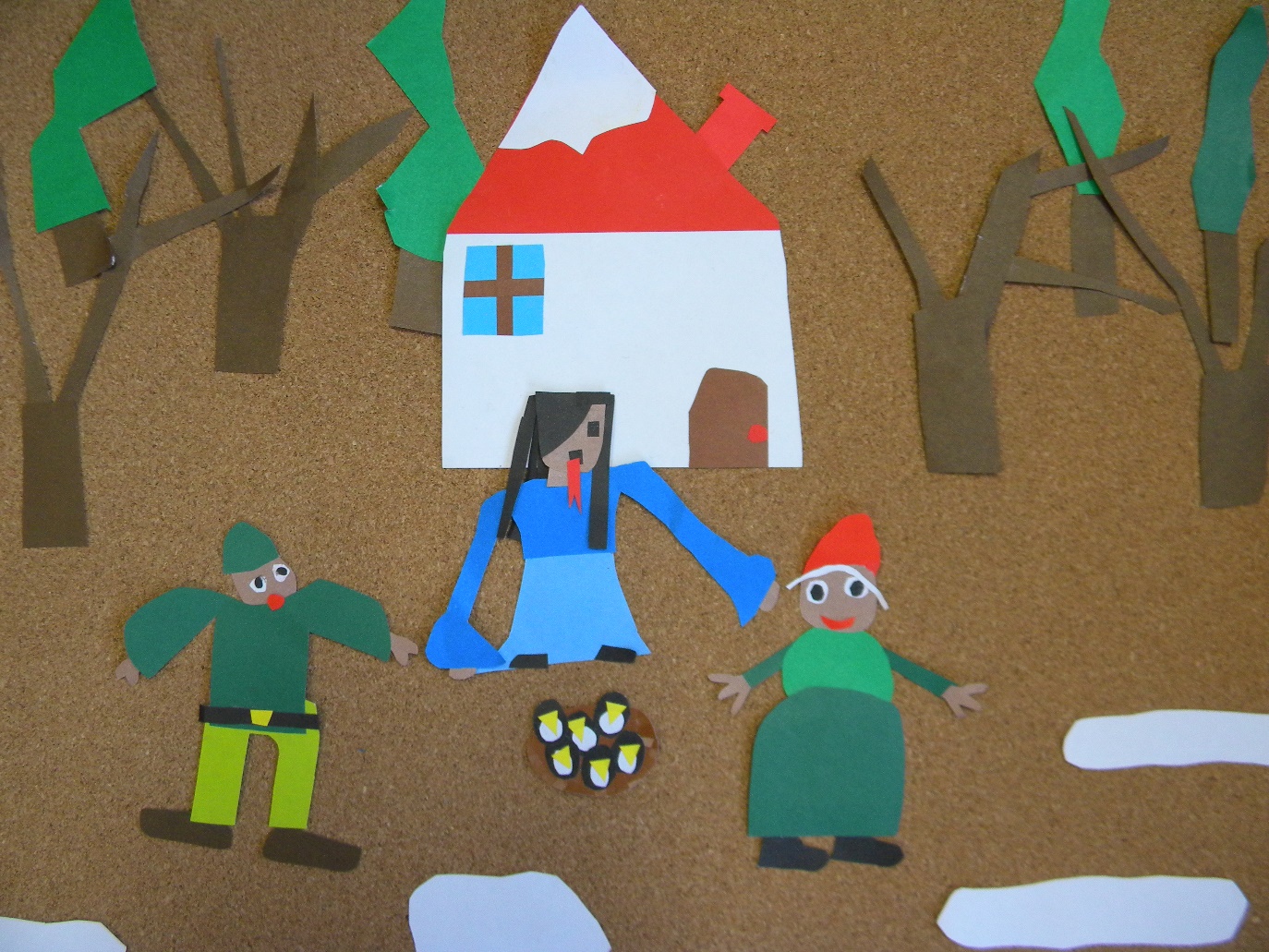 Sin se razljuti i potjera majku iz kuće.
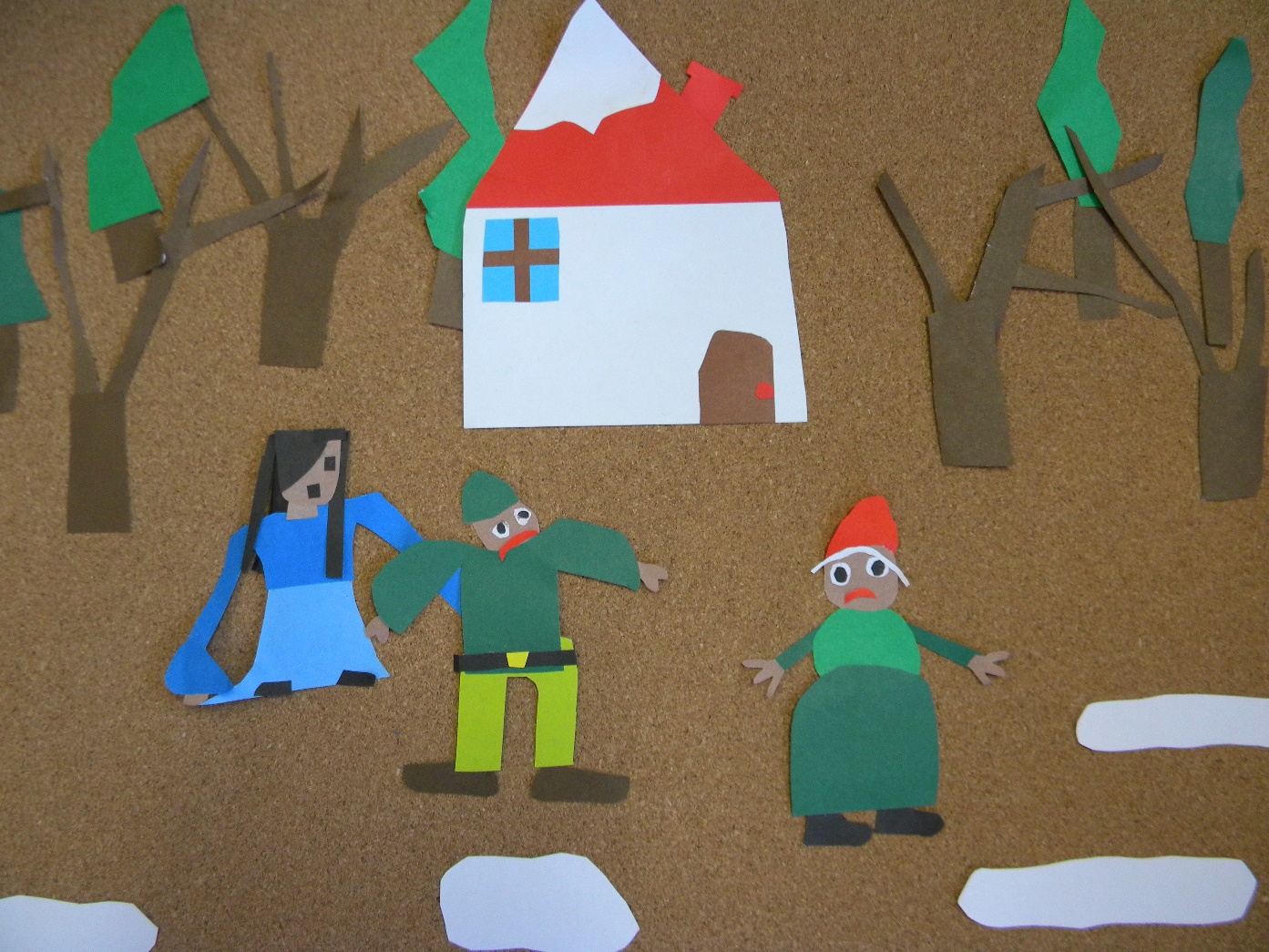 Žalosna majka pođe u šumu i ponese luči.
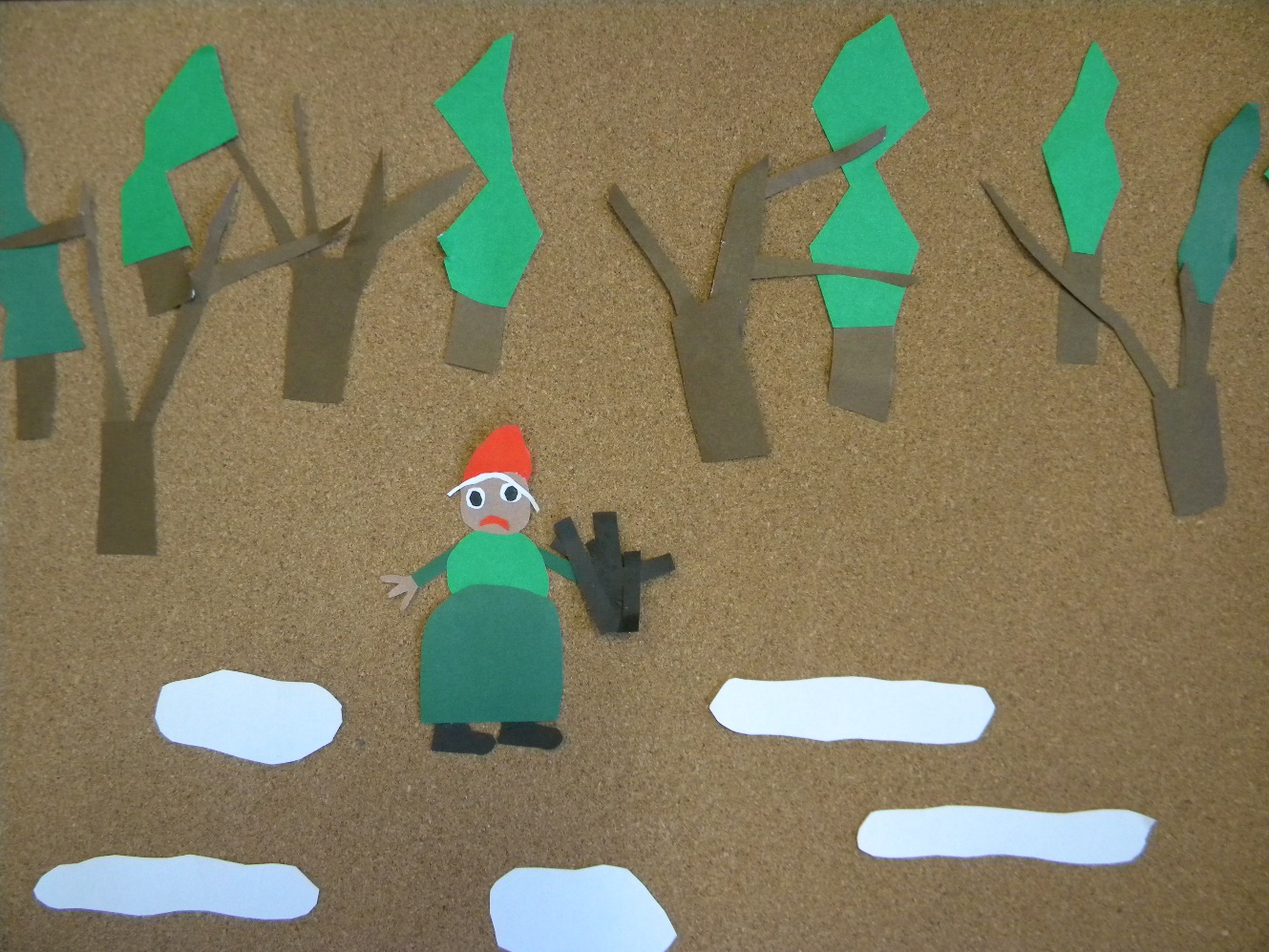 Upali ih. Ponovo dolaze Domaći.
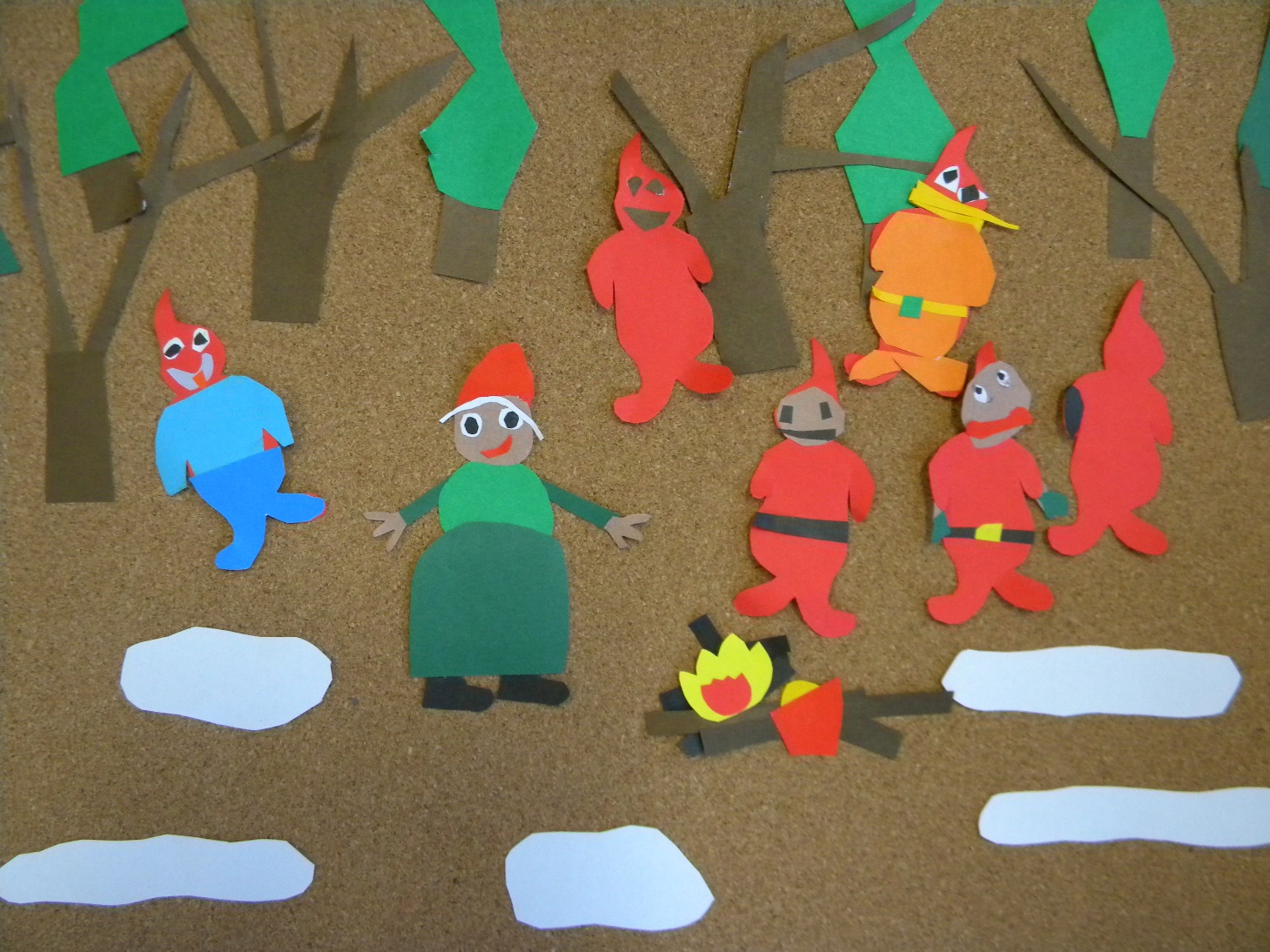 Vode je Striboru, šumskom starješini. Sin i snaha ih slijede.
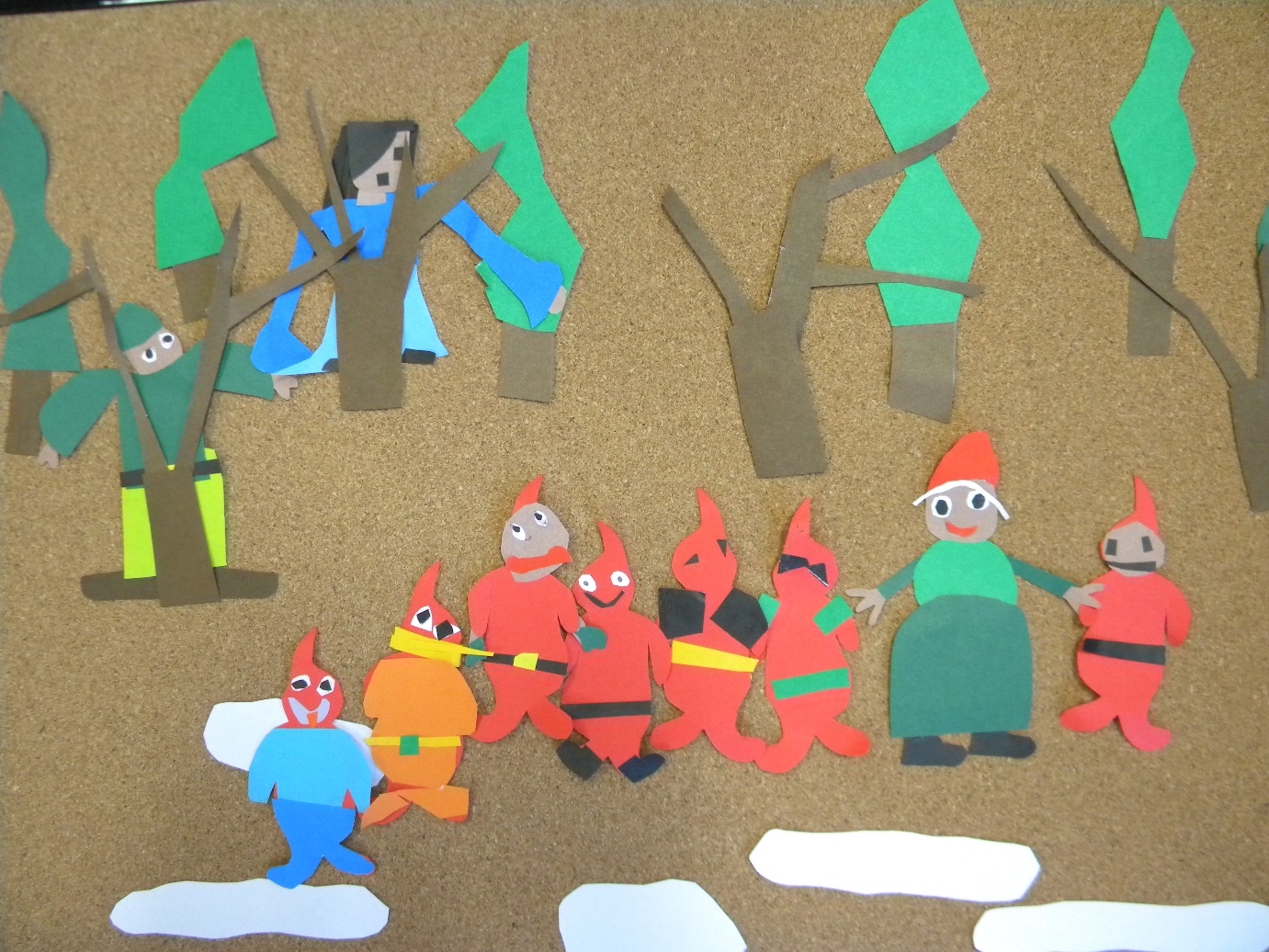 Stribor majci nudi vječnu mladost i zaborav. Majka odbija jer ne želi zaboraviti sina.
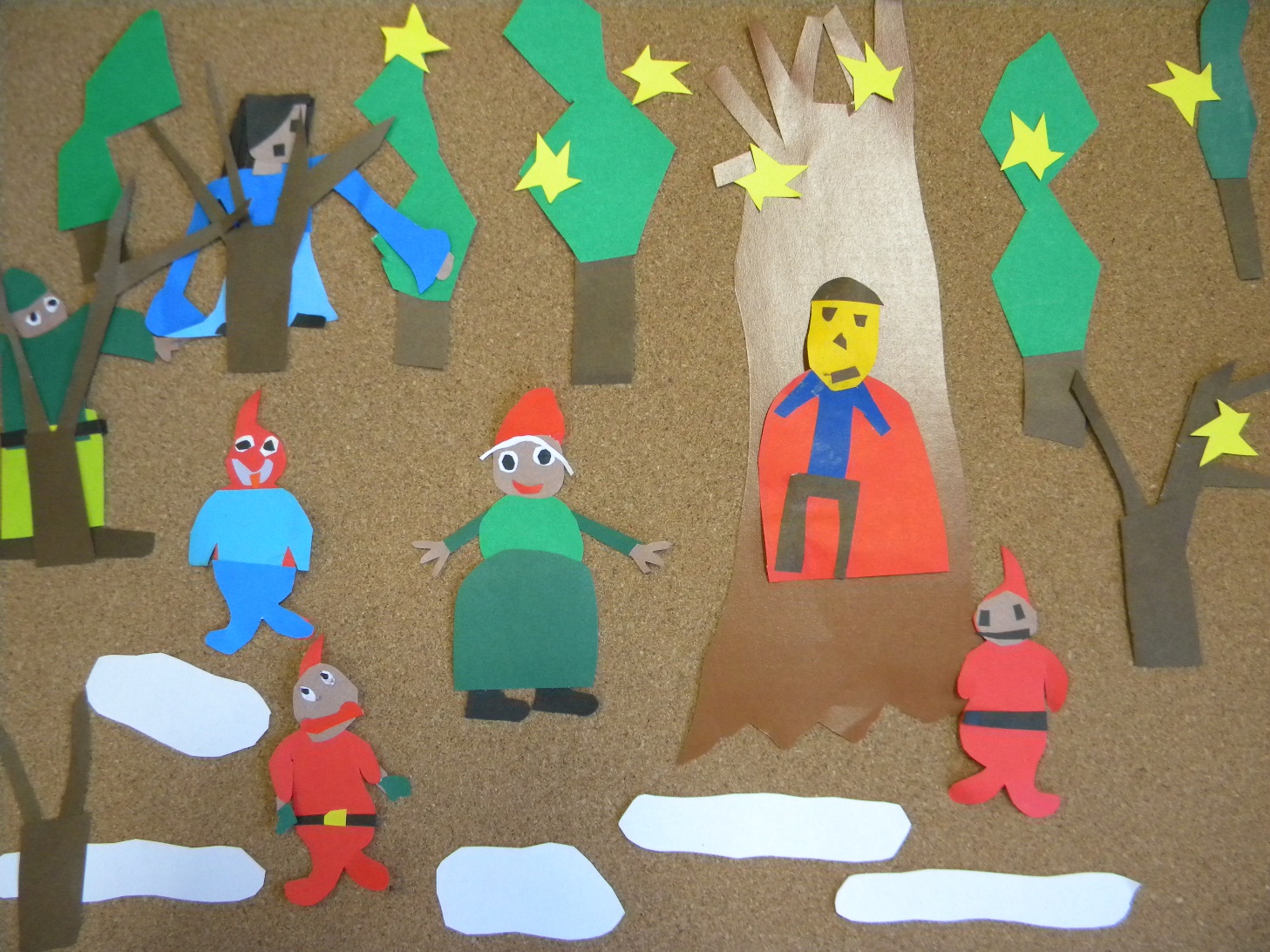 Čarolija nestaje. Majka i sin ostaju sami u šumi.
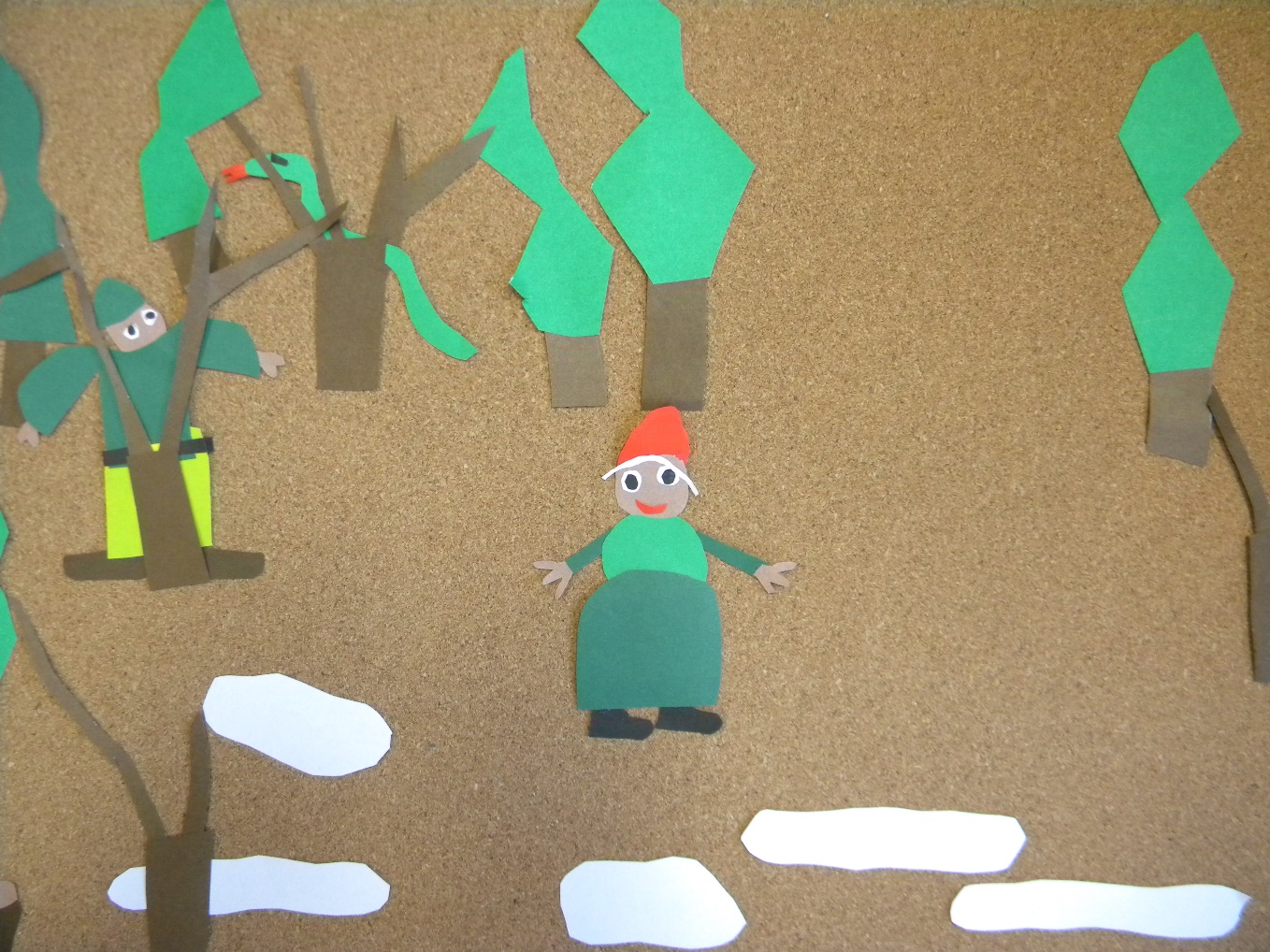 Sin se kaje i nosi majku kući.
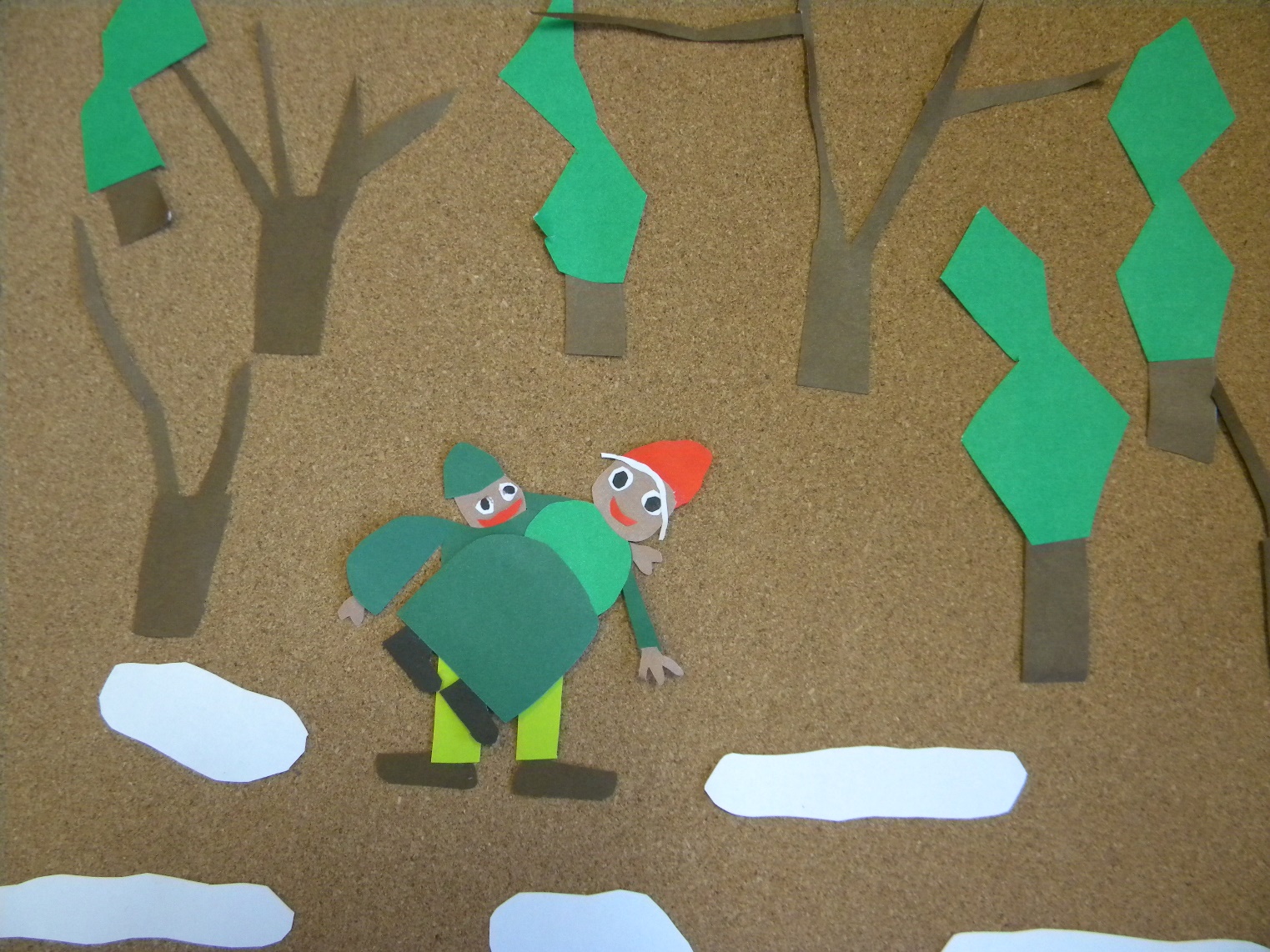 Sin uskoro oženi ubogo djevojče. Svi troje nastaviše živjeti sretno.
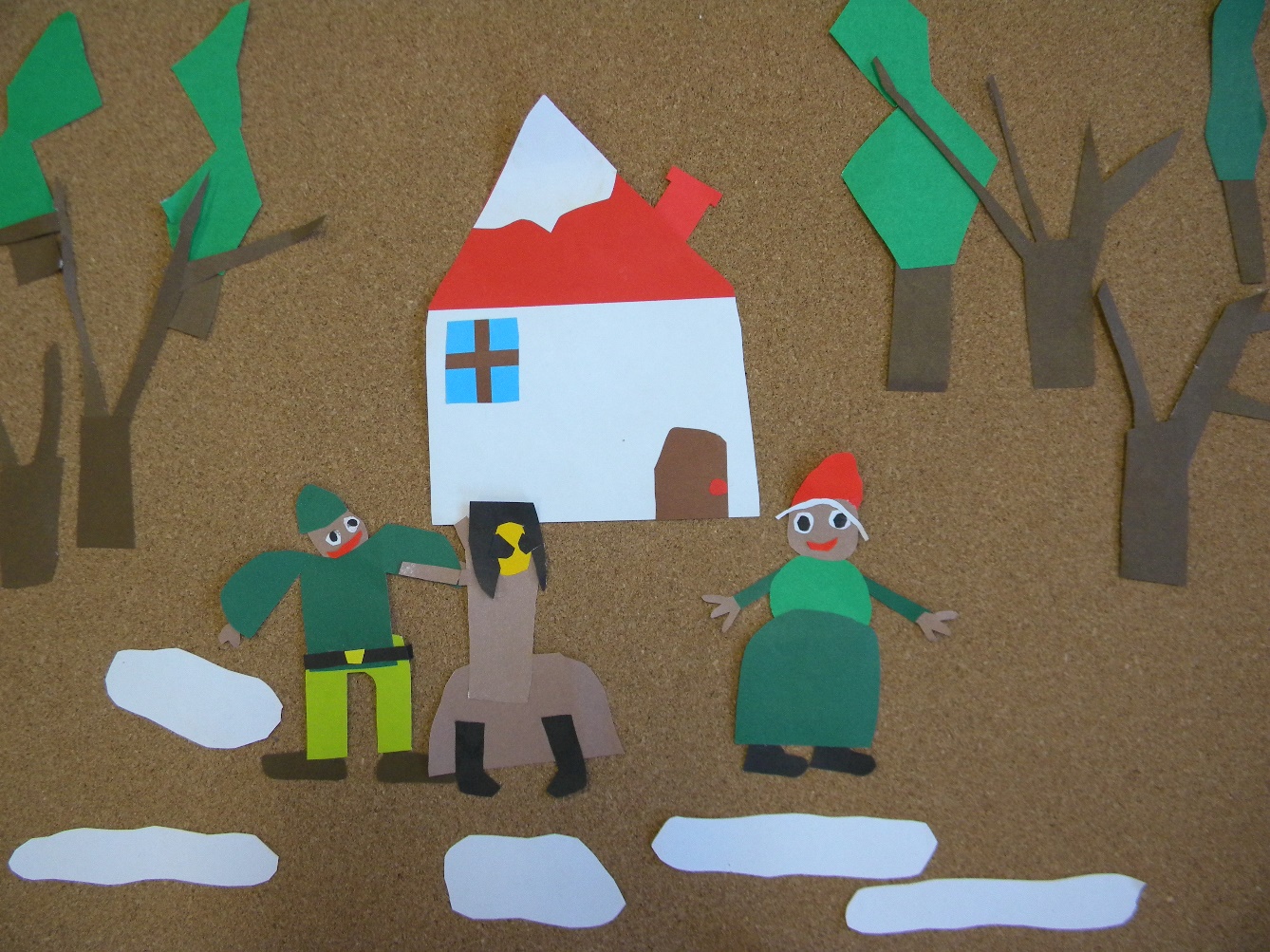 U zimskim večerima Malik Tintilinić ih je nastavio posjećivati.
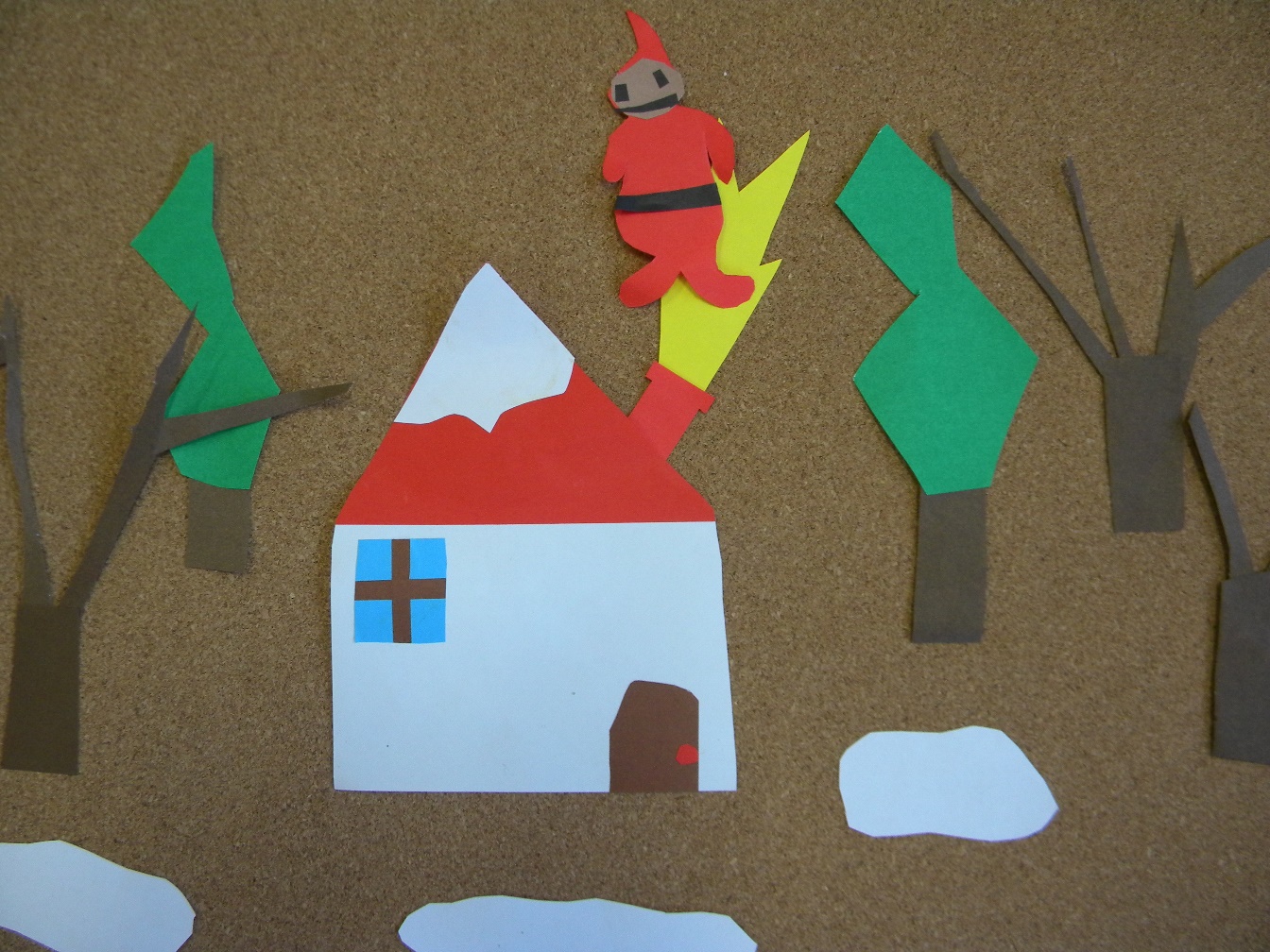 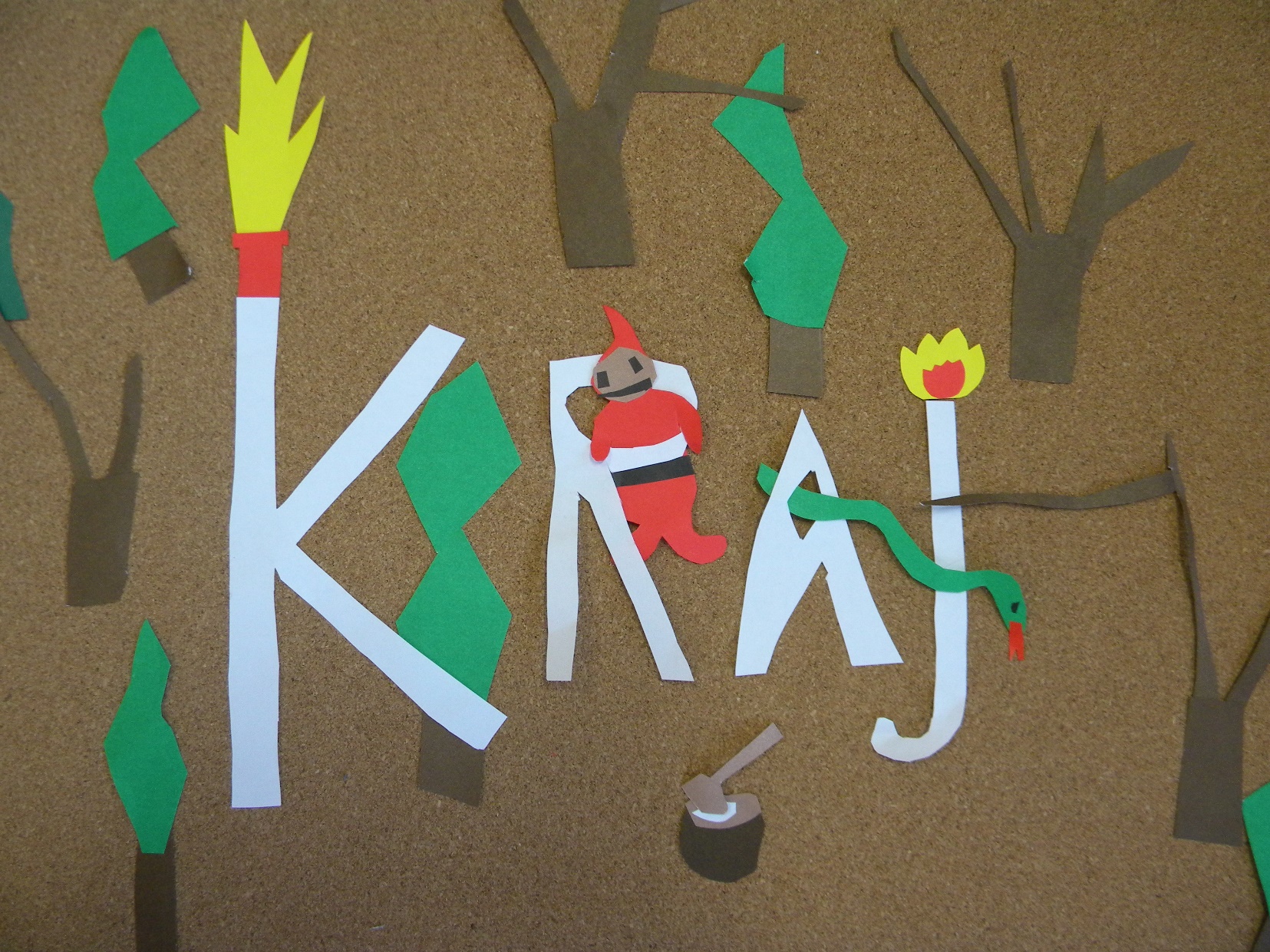 U izradi sudjelovali:
Renato Milić, Iva Živković i Lea Žukić (2. razred)
Bojana Bošnjak, Nikolina Lopatnik, Dora Tadić, Hrvoje Živković, Josip Živković, Petra Živković (3. razred)
Ines Mazur Vidaković (učiteljica)